Minimizing Stimulation Artifact in Real-Time Movement Decoding
Nathan Griffin
Mentor: Dr. Mark Brinton
Control Virtual Hand with Muscle Signals
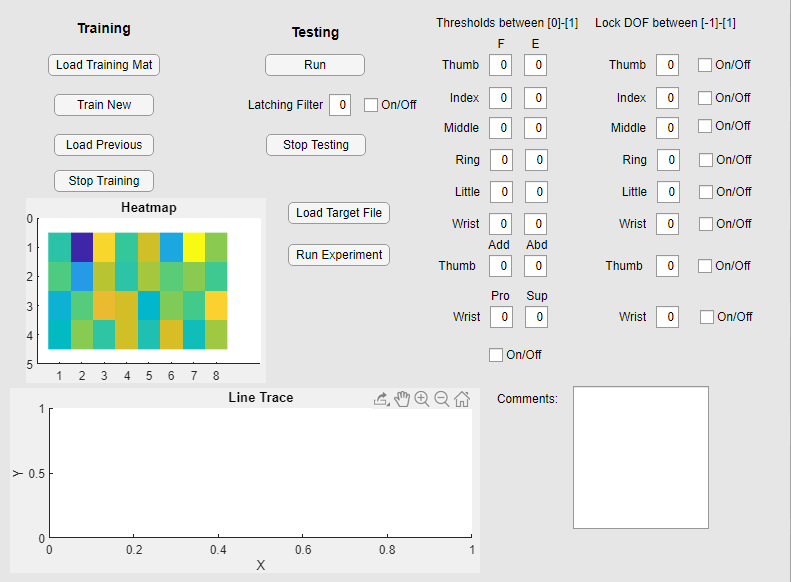 Stream EMG

Calculate Features

Predict Using Kalman Filter

Send Movements to Virtual Hand
[Speaker Notes: Stream raw EMG from the sleeve
Send the raw EMG through the Kalman filter to get position of the hand
Send the position of the hand to the virtual hand 
Latching  filter- make the movement smoother by filter out small changes in position
Thresholds-  remove jittery movements when the hand is at rest. 
Lock DOFs- lock a DOF at a certain position]
32 Electrode Sleeve Records Muscle Signals
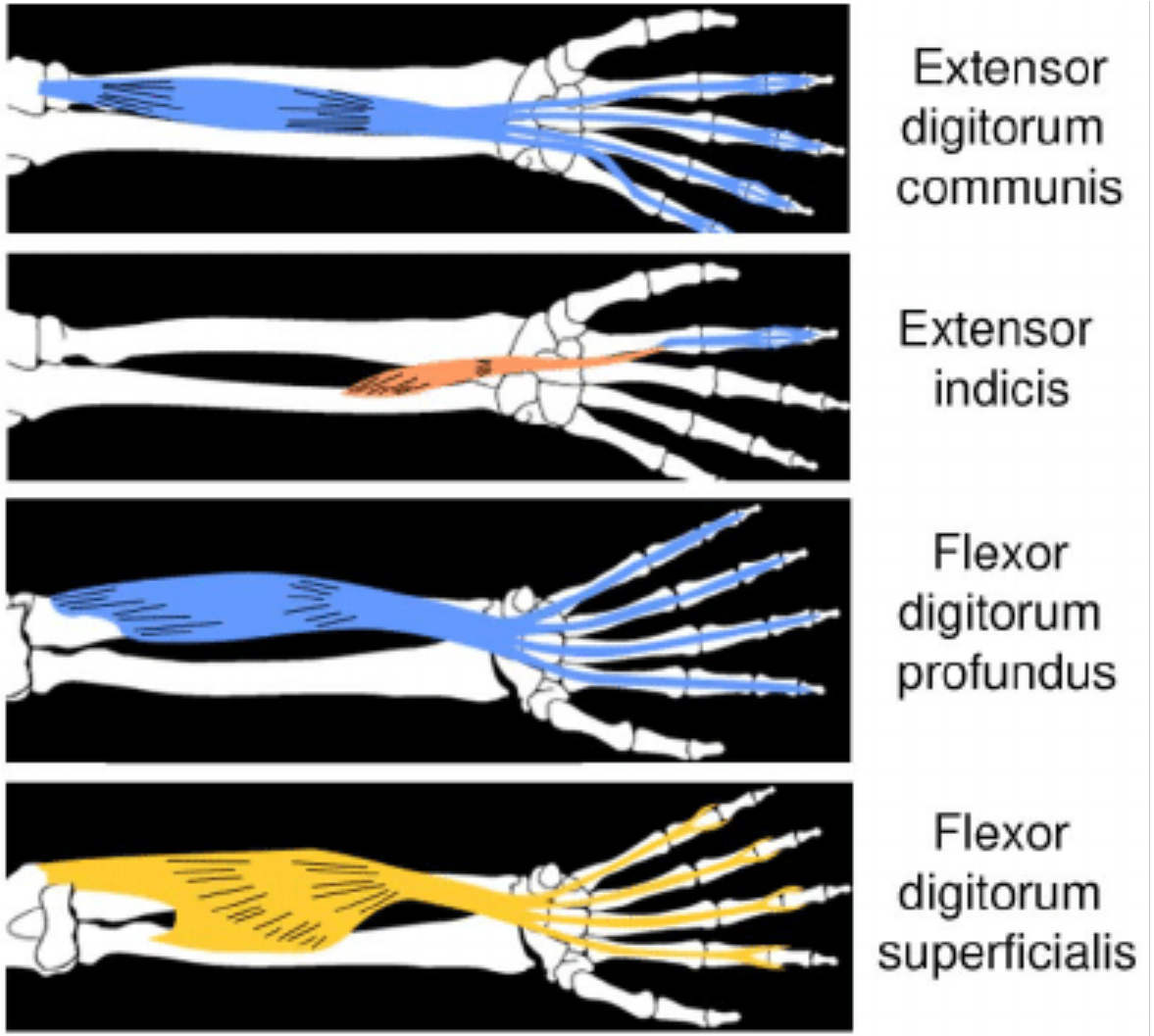 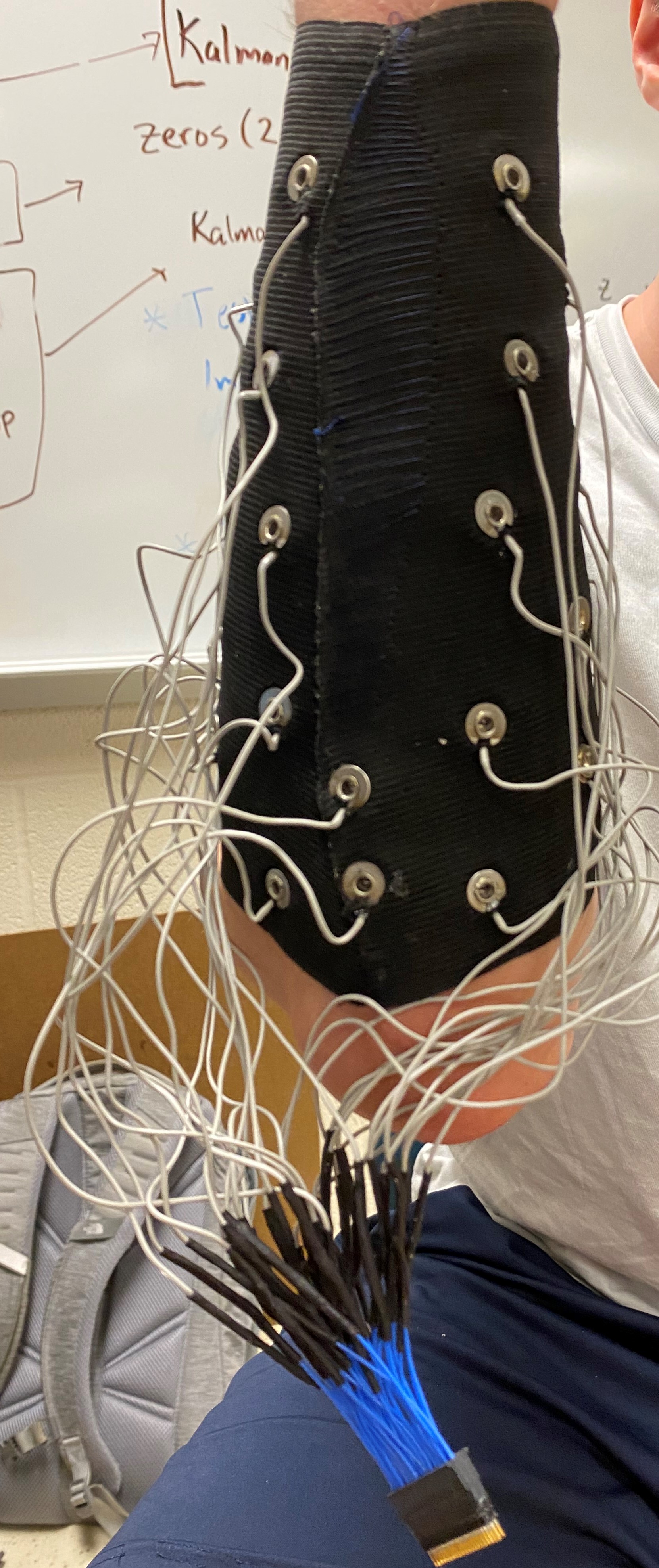 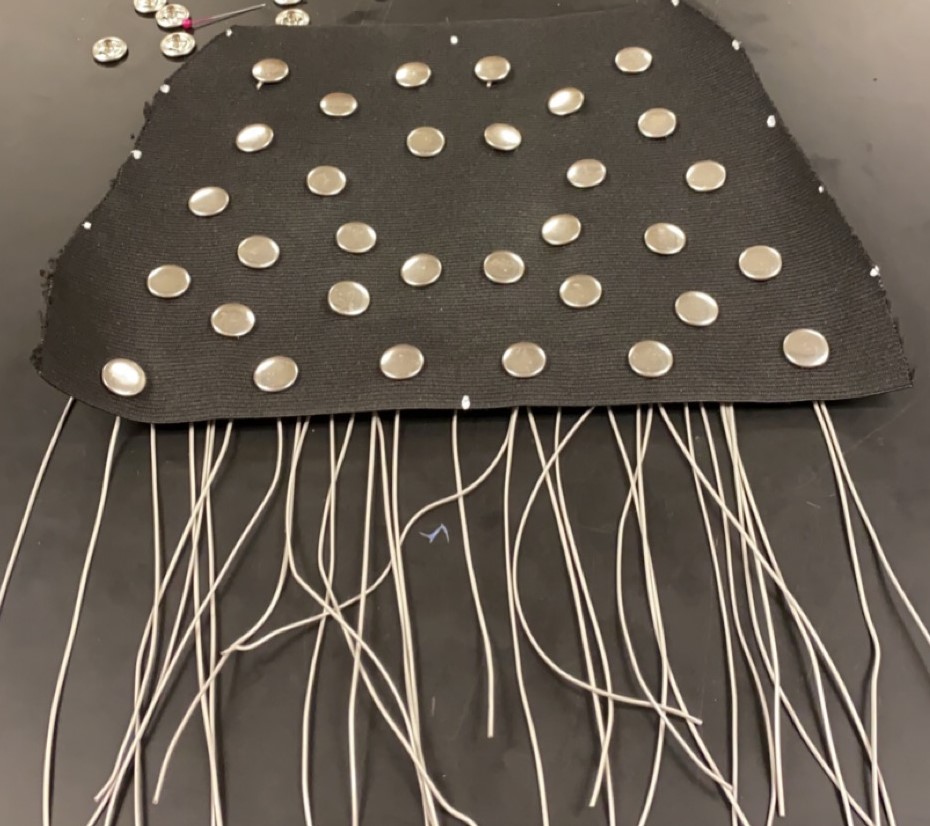 Electromyography(EMG)
[Speaker Notes: Ulna]
Low Cost, High Voltage Stimulator for Sensory Feedback
1cm
Return Electrode
Active Electrode
Converts 0-5V pulses to 0-11mA
High Voltage Converter (±150V)
High Voltage Stimulation Corrupts EMG Stream
Ways to Reduce Artifact When Operating Hand with Stimulation
Which algorithm minimalizes stimulation artifact?
Does training with stimulation reduce artifact?
Convolutional Neural Network Design
9
[Speaker Notes: The CNN was trained using a Stochastic Gradient Descent with Momentum solver with an initial learning rate of 0.001. The CNN architecture (Fig. 2) consisted of a single convolutional layer, two fully-connected layers, ReLu activation between layers and a regression output. A 1x5 kernel was used for convolution, such that the convolution was only across time and not across the feature set. A total of 10 convolutional filters were used to produce a Nx6x10 output feature map. The output of the convolutional layer was then passed through a ReLu activation layer before being passed to the first fully-connected layer. The output of the first fullyconnected layer was also passed through a ReLu activation layer before being passed to the second fully-connected layer. Both fully-connected layers consisted of 2N neurons, and thus the total size of the network depended on the number of input features used. The output of the second fully-connected layer was then fed into a final fully-connected layer that produced a total of 9 regression outputs, only which 6 were used in our case.]
GUI to Run Experiment
Kalman Filter Trained without Stimulation: Finger Recoil
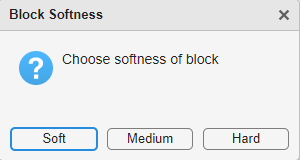 Neural Network Trained without Stimulation: Finger Recoil
Training with Stimulation
Kalman Filter Trained with Stimulation: No Recoil
Neural Network Trained with Stimulation: No Recoil
Training with Stimulation May Help Detect Softness
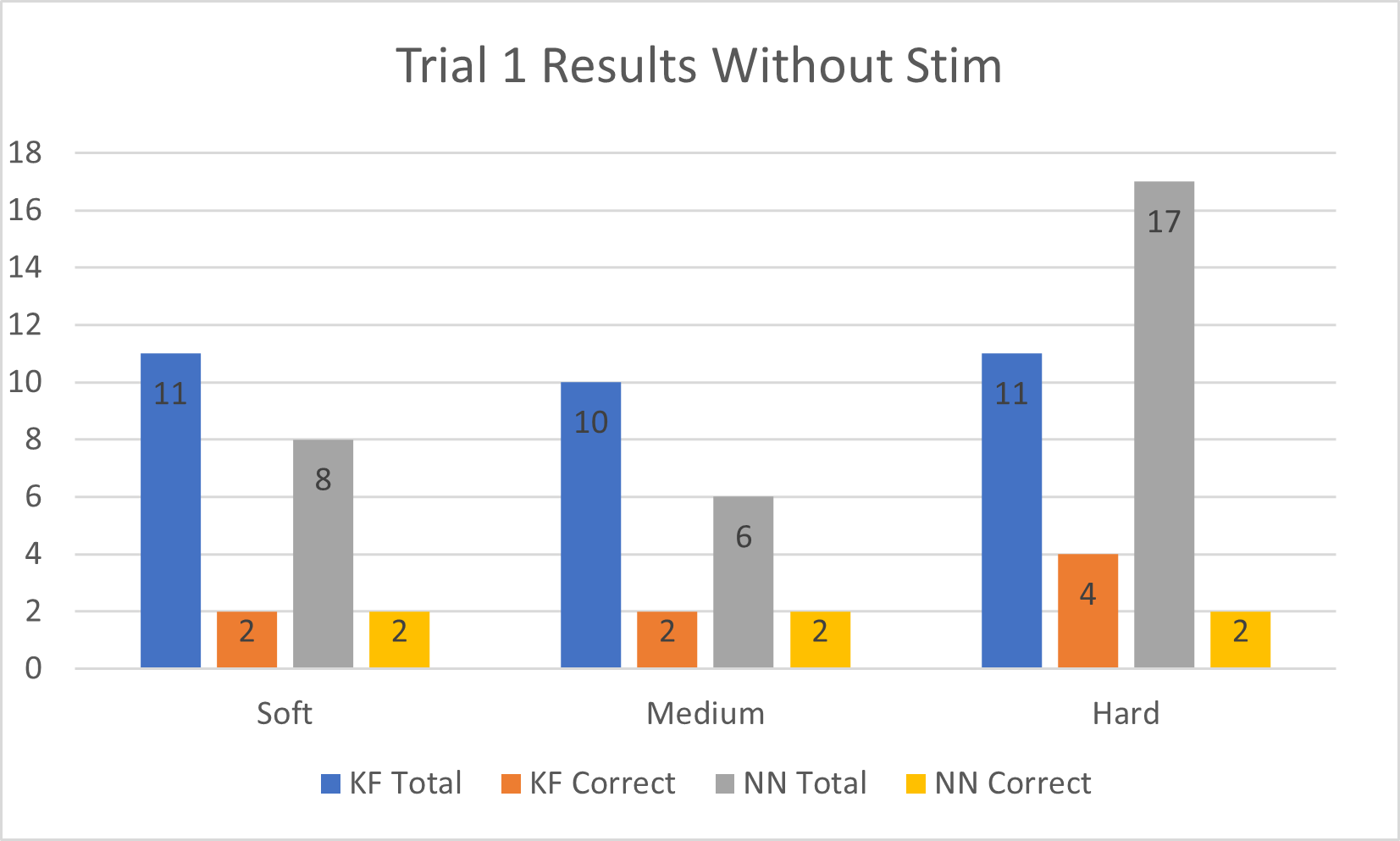 Stim causes artifact
Training with stim may improve your ability to detect softness
Pilot testing suggests that we may need to make changes to our experiment such as a wider difference between blocks.
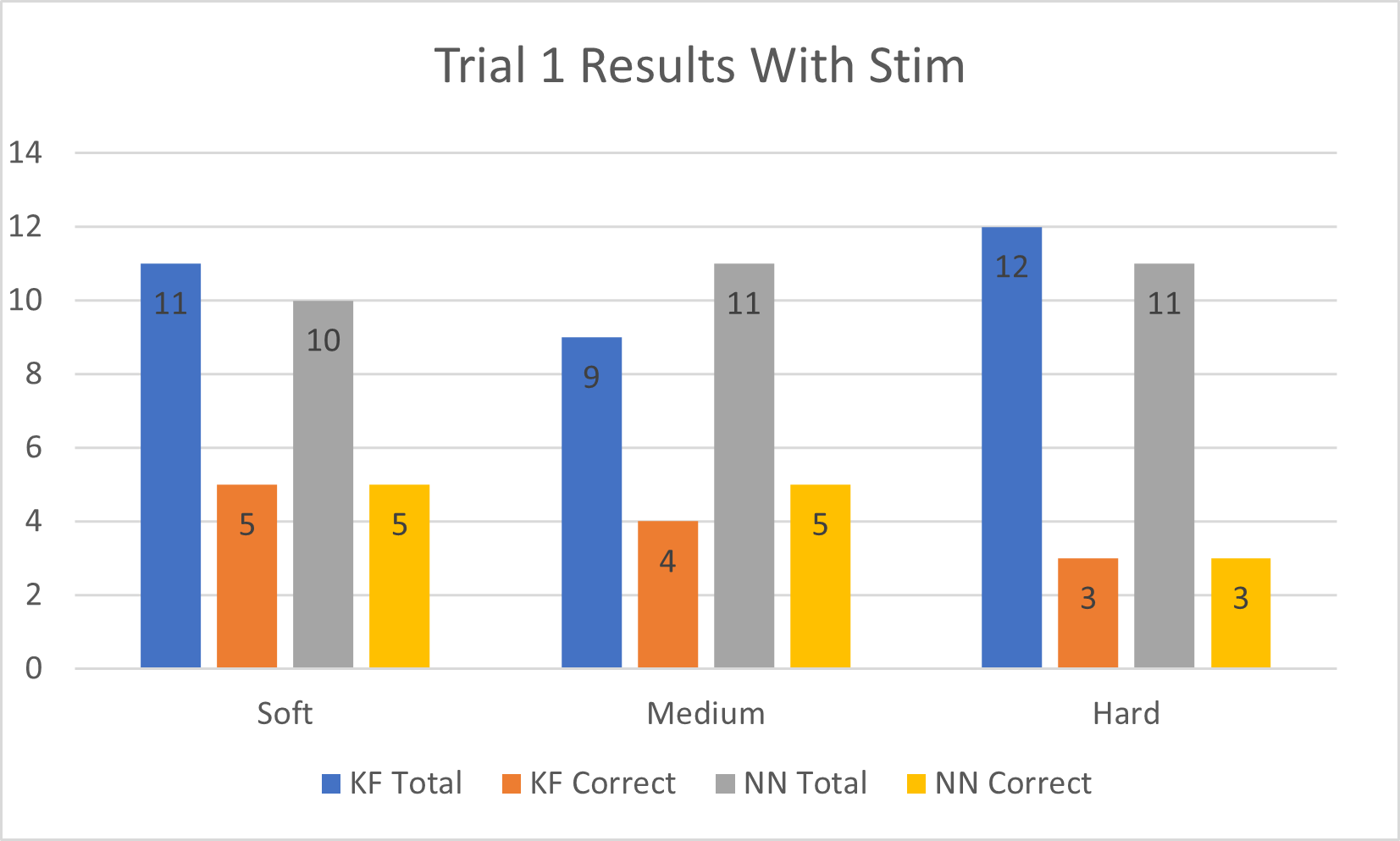 [Speaker Notes: With Stim		                 Without Stim
KF %	NN%	               KF%	        NN%
Soft- 45%	50%	               18%	        25%
Med-44%	45%	               20%	        33%
Hard- 25%	27%	               36%	        11%]
Record EMG to Train Virtual Hand
Mimic Virtual Hand while Recording EMG
Calculate Features (Mean-Absolute Value)
Align Features and Positions
Choose 48 Features
Train Steady State Kalman Filter
[Speaker Notes: Mimic virtual hand
Position is extension and flexion 
Find MAV of EMG recordings from the buffer (Feature)
Smooths out noisy data
Once the training is complete, the data is aligned
Correlation between kinematics (features) and movements
Gram-Schmidt Forward Selection 
Looks for the top 48 most useful features
Throw out any neural channels that would throw off channel selection
Find Steady-State using Kalman filter 

Voltage- muscle activity 
1 feature have 528 possible and choose 48 best]
Current Prostheses Limit Natural Control for Reliability
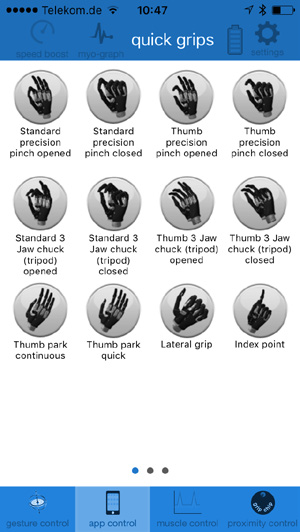 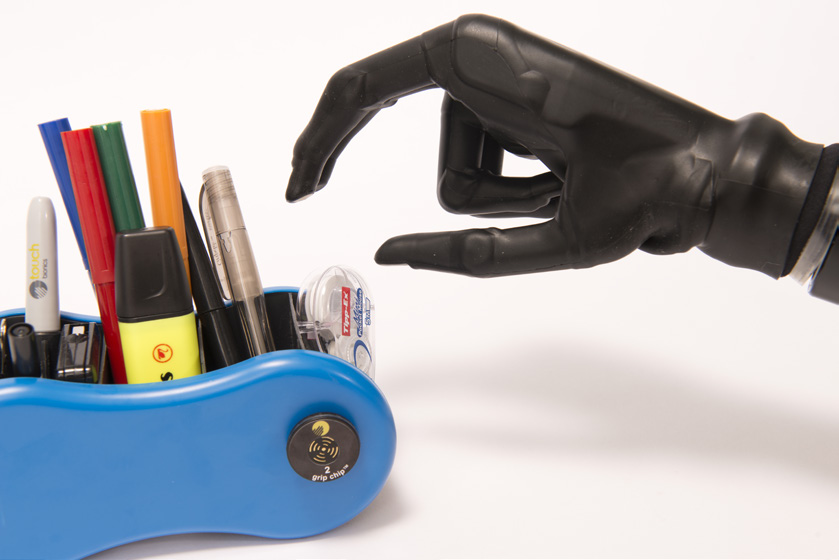 [Speaker Notes: Most multi-articular hand prostheses allow the user to control a prosthetic through a range of pre-determined grip patterns with fixed force outputs. Although these pre-determined movements can make the prosthesis more reliable, user commands are limited to these grips and cannot be controlled naturally in real-time. However, by implementing a modified Kalman Filter, upper limb amputees can intuitively direct hand prosthesis with independent and proportional control.]
Graphical User Interface (GUI) to Facilitate Training
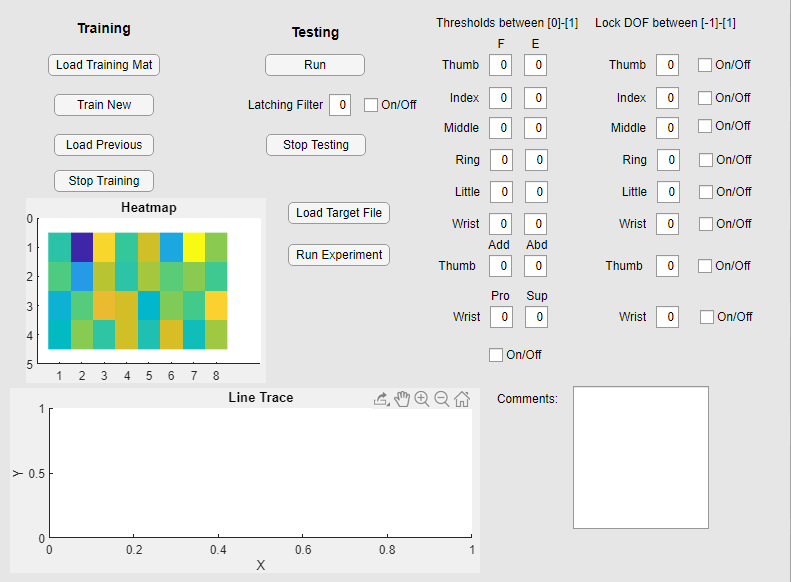 [Speaker Notes: Load up to 8 DOF 
Starts training 
Heatmap shows features for the 32 electrodes in real-time]
Kalman Filter Predicts New Positions from Current Features
Calculated From Training
Predicted Position at Current Time
Physics Model
Previous Position
Kalman Matrix
[DOFs × 48]
Features at Current Time
[48 × 1]
DOFs = Degrees of Freedom
[Speaker Notes: Z is 48 X 1 because of 48 chosen by Gram-Schmidt
Kalman Matrix 6 X 48 (Number of DOF’s by length of Gram-Schmidt)
Gamma: physics model set to one but could take other values (takes angular velocity of movement to predict position of next movement.)
X (t-1) is the last/previous position of the hand
X(t) new position of the hand]
Kalman Filter Predicts New Positions from Current Features
From Training
Predicted Position
Physics Model
Previous Position
Kalman Gain
sEMG Features
DOFs = Degrees of Freedom
[Speaker Notes: Z is 48 X 1 because of 48 chosen by Gram-Schmidt
Kalman Matrix 6 X 48 (Number of DOF’s by length of Gram-Schmidt)
Gamma: physics model set to one but could take other values (takes angular velocity of movement to predict position of next movement.)
X (t-1) is the last/previous position of the hand
X(t) new position of the hand]
Future Work
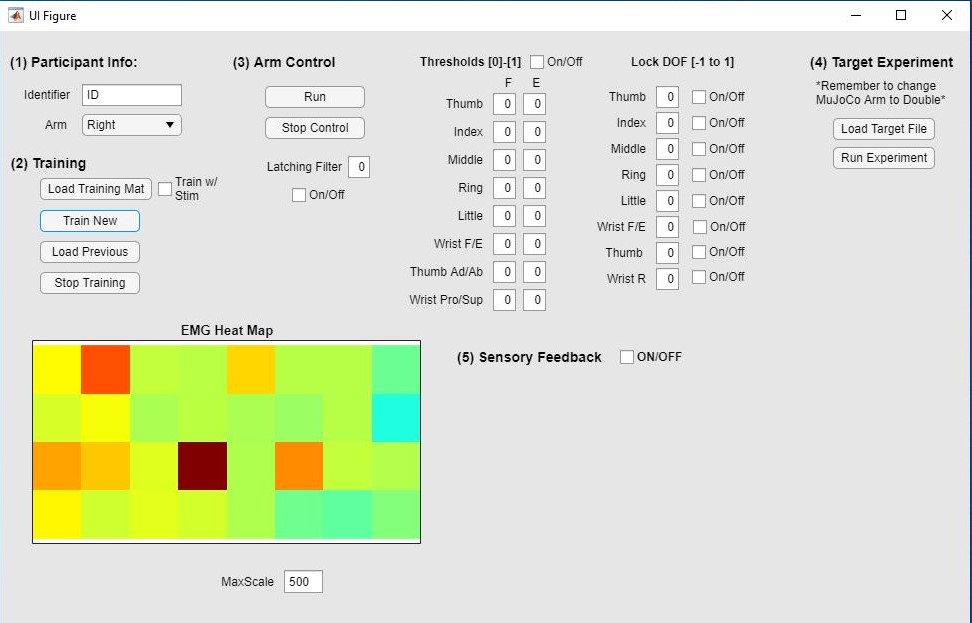 Incorporate neural networks

Sensory feedback with force sensors

Improving algorithms to ignore electrical noise from stimulation
References
Brinton MR, Barcikowski E, Davis T, Paskett M, George JA and Clark GA (2020) Portable Take-Home System Enables Proportional Control and High-Resolution Data Logging With a Multi-Degree-of-Freedom Bionic Arm. Front. Robot. AI 7:559034. doi: 10.3389/frobt.2020.559034
George, J.A., Neibling, A., Paskett, M.D. and Clark, G.A., 2020. Inexpensive surface electromyography sleeve with consistent electrode placement enables dexterous and stable prosthetic control through deep learning. arXiv preprint arXiv:2003.00070.
https://www.researchgate.net/figure/Muscles-controlling-the-movement-of-the-index-finger-This-picture-is-adapted-from_fig6_23953710
i-Limb Access Other.pdf (ossur.com)
https://rippleneuromed.com/ripple-products/quest-hd-eeg/